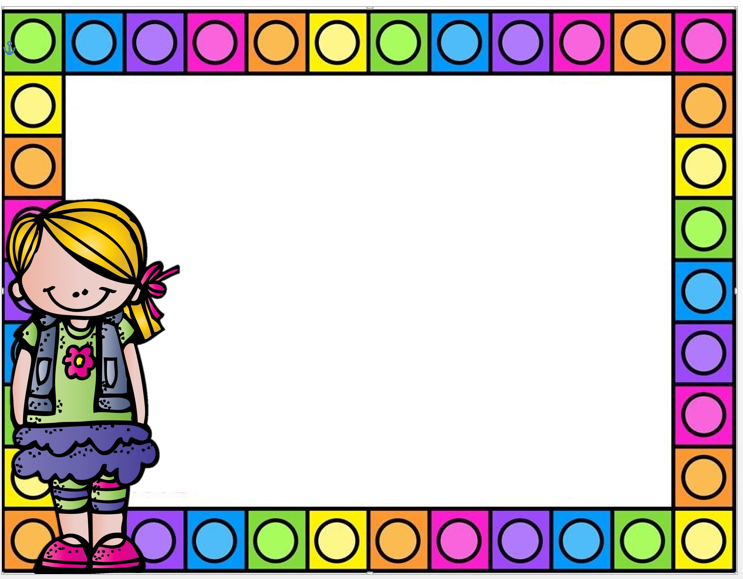 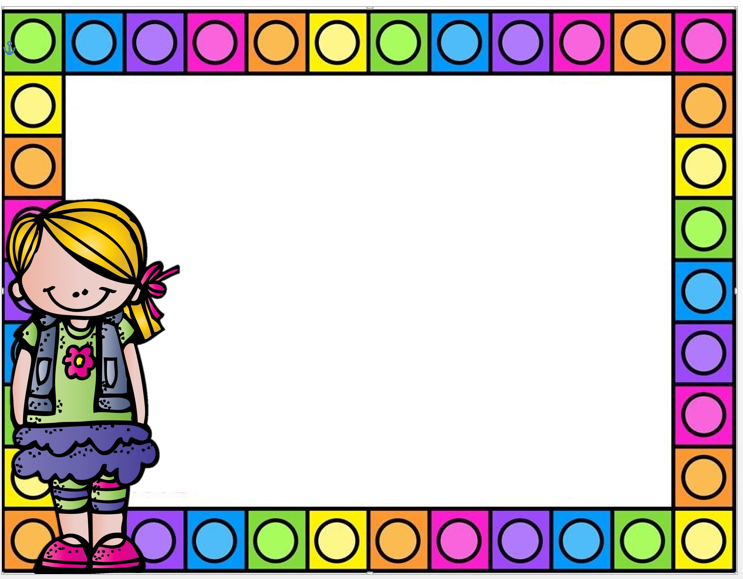 ESCUELA NORMAL DE EDUCACIÓN PREESCOLAR DEL
 ESTADO DE COAHUILA DE ZARAGOZA



Nombre del Alumno Practicante: Alejandra Abigail Bustos Gutiérrez
Grado: 4        Sección: B       Número de Lista: 2
Institución de Práctica: Jardín de niños Nueva Creación 
Zona Escolar: 154
Grado en el que realiza su práctica: 2 “B” 
Nombre del Educador(a) Titular: Mirtha Molina Corral 
Total de niños: 30        Niños: 17         Niñas: 13
Periodo de Práctica: Del 22 al 26 de marzo del 2021
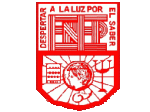 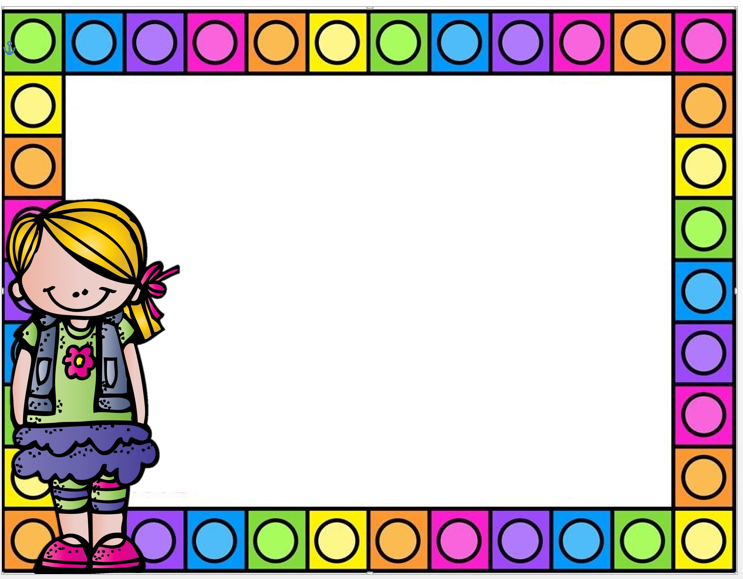 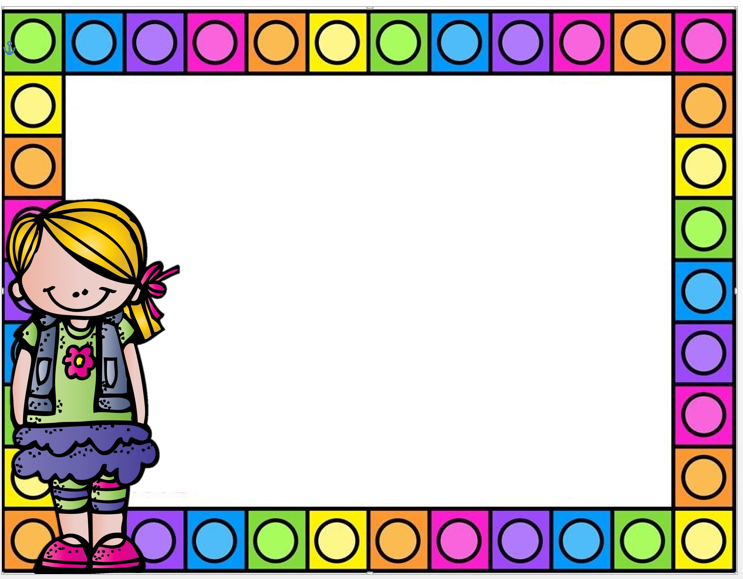 Lunes 22 de marzo
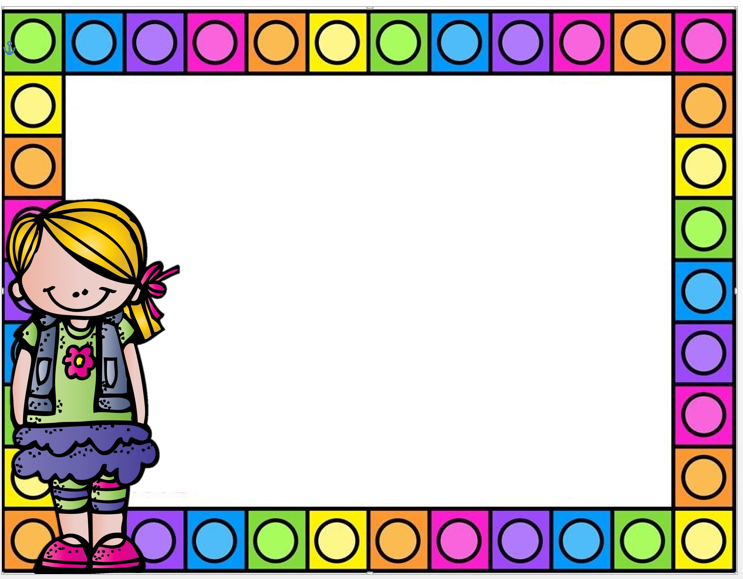 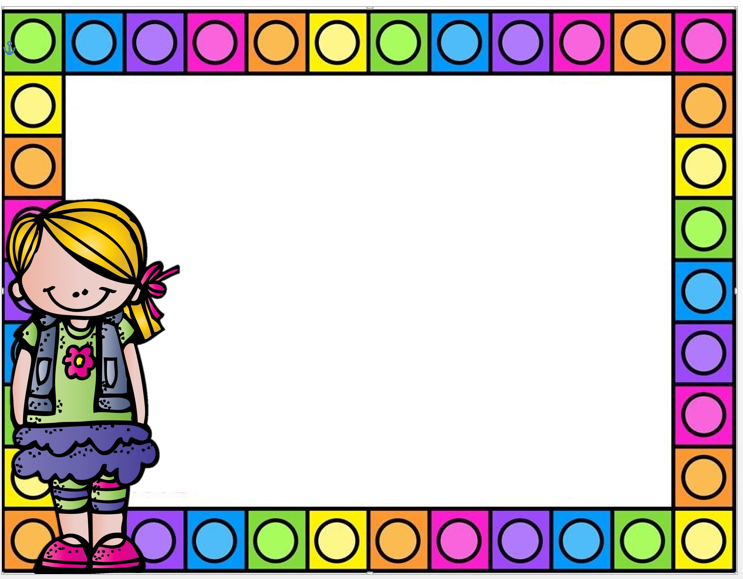 Lunes 22 de marzo
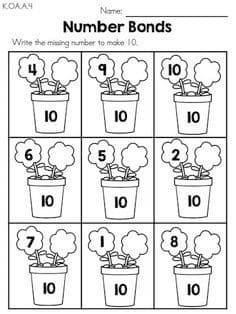 Escribe en las flores los números que faltan para obtener el numero total que viene en la maceta
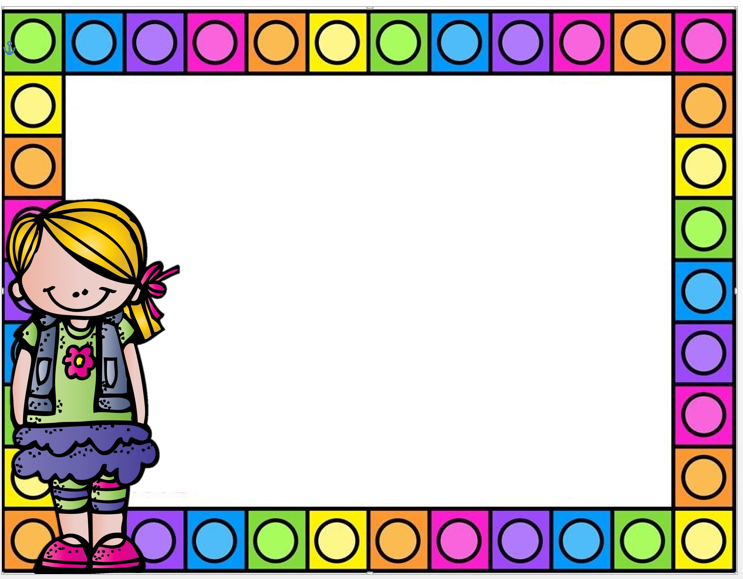 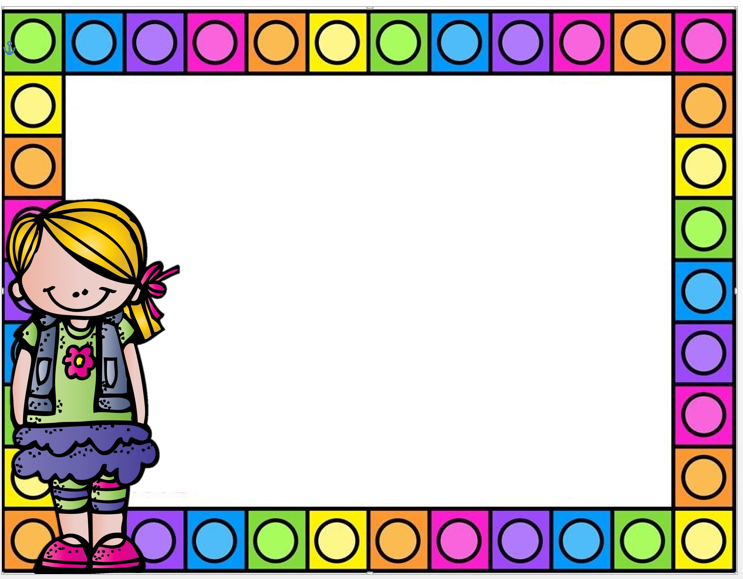 Martes 23 de marzo
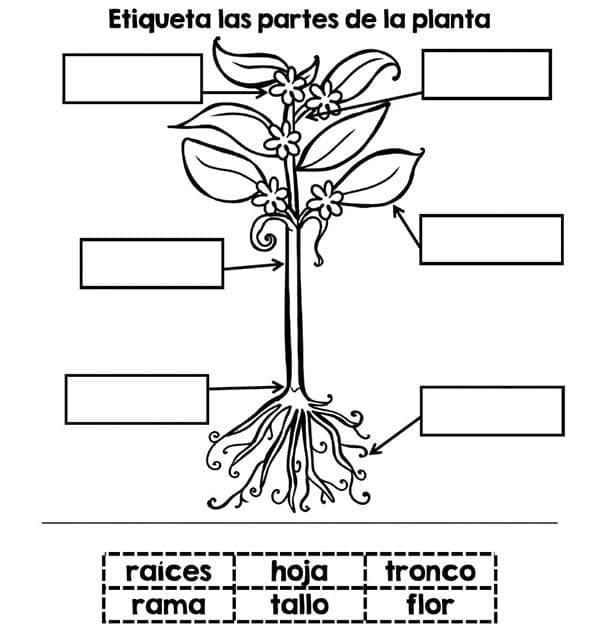 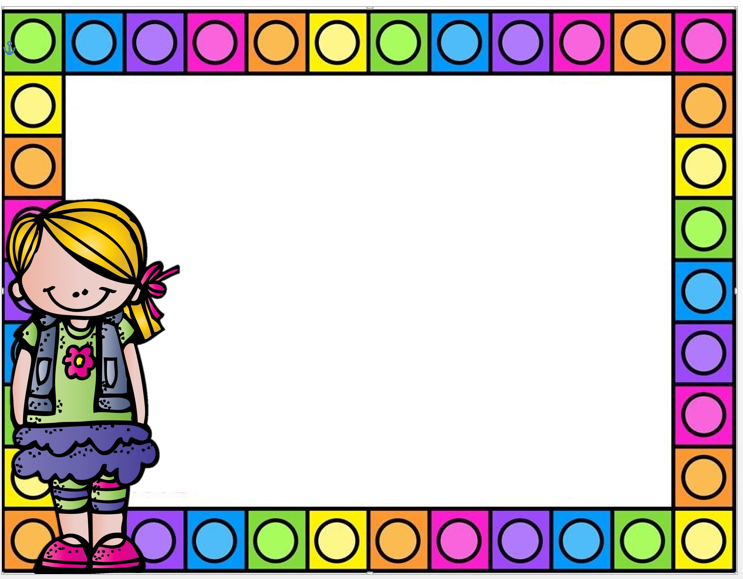 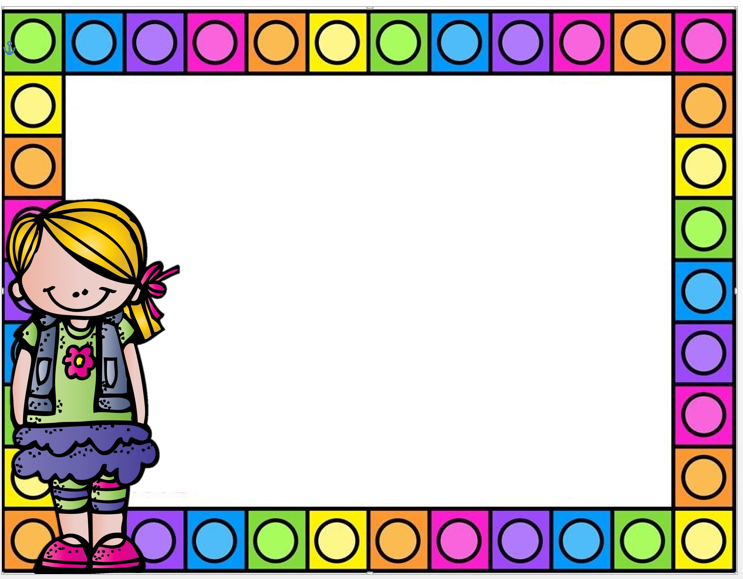 Martes 23 de marzo
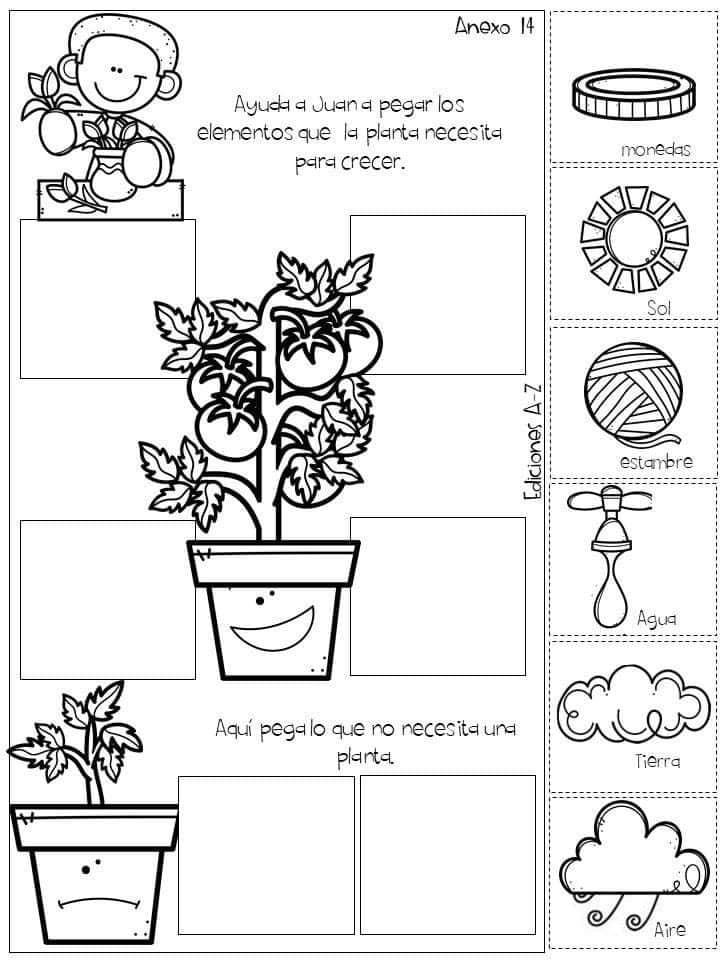 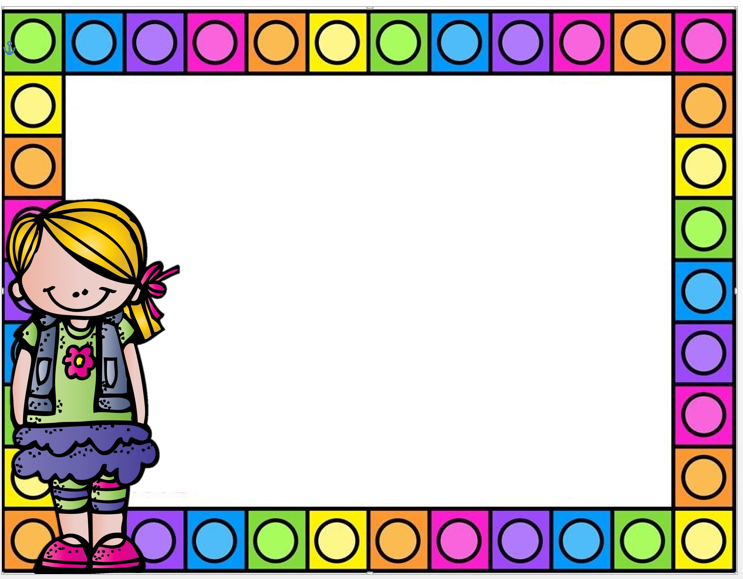 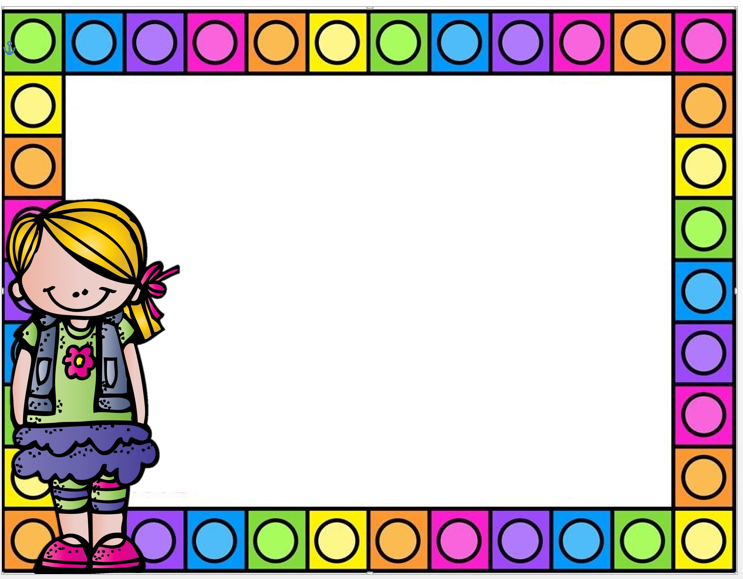 Miércoles 24 de marzo
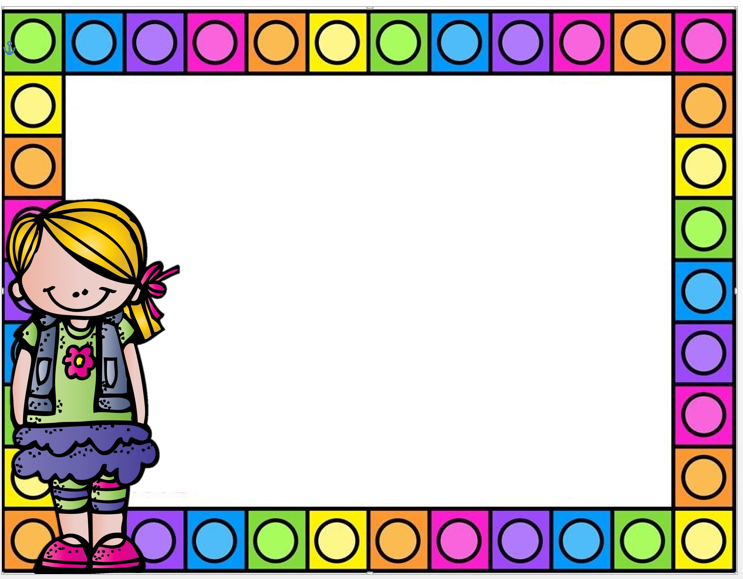 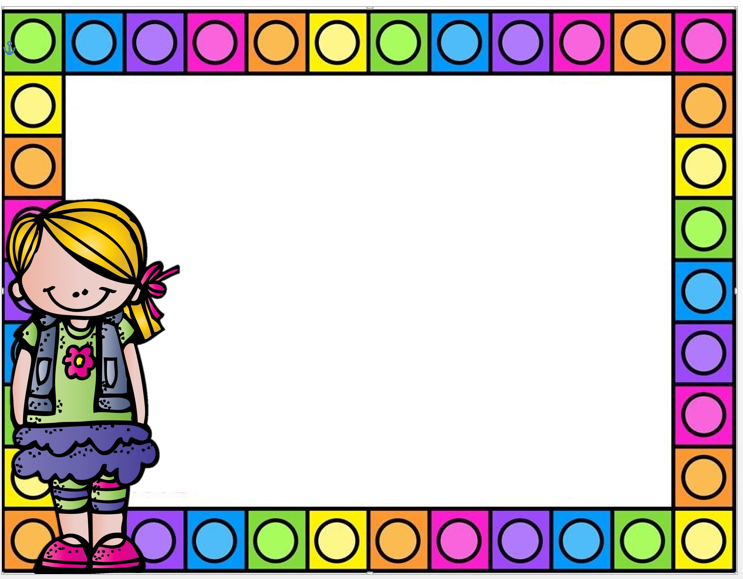 Miércoles 24 de marzo
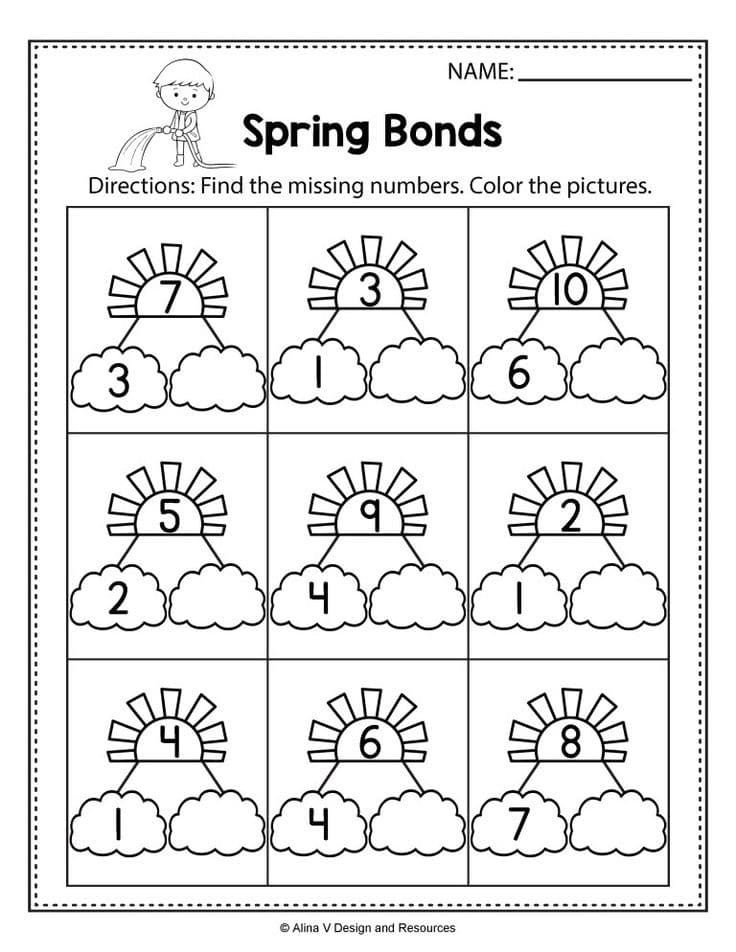 Escribe en las nubes los números que faltan para obtener el numero total que viene en el sol
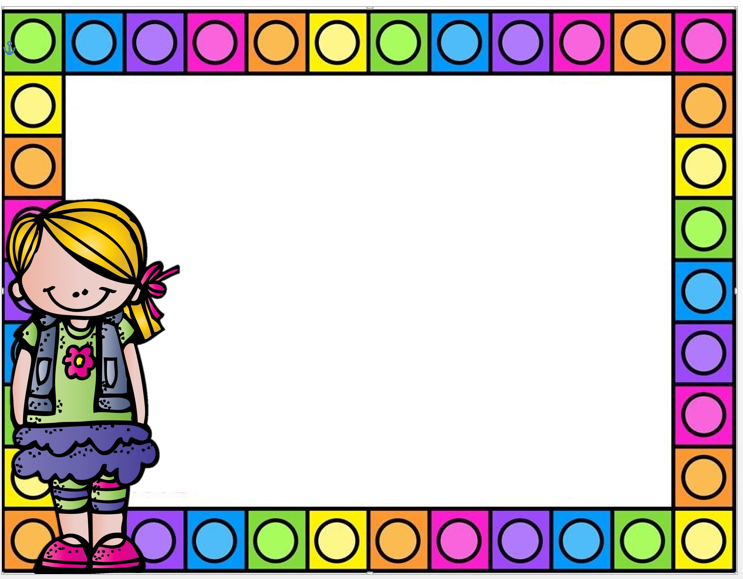 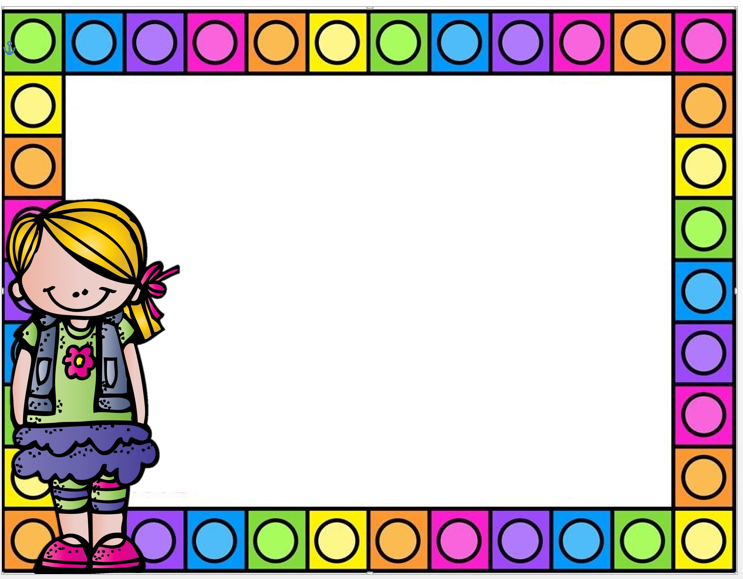 Jueves 25 de marzo
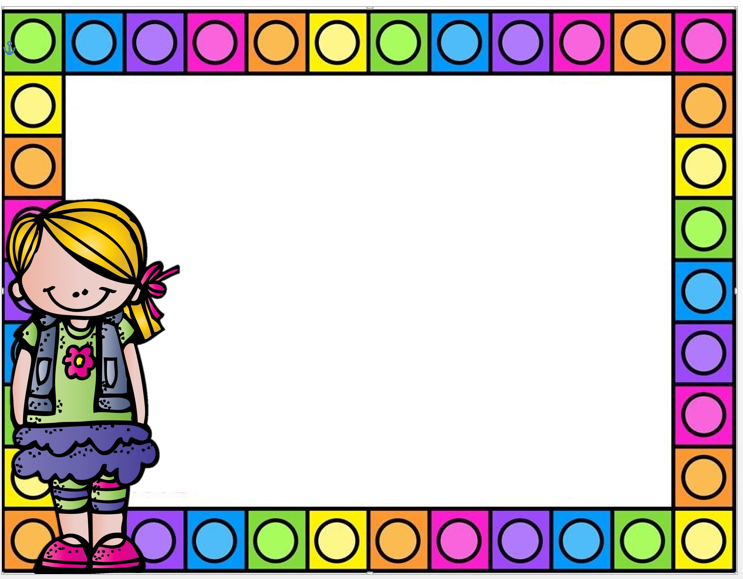 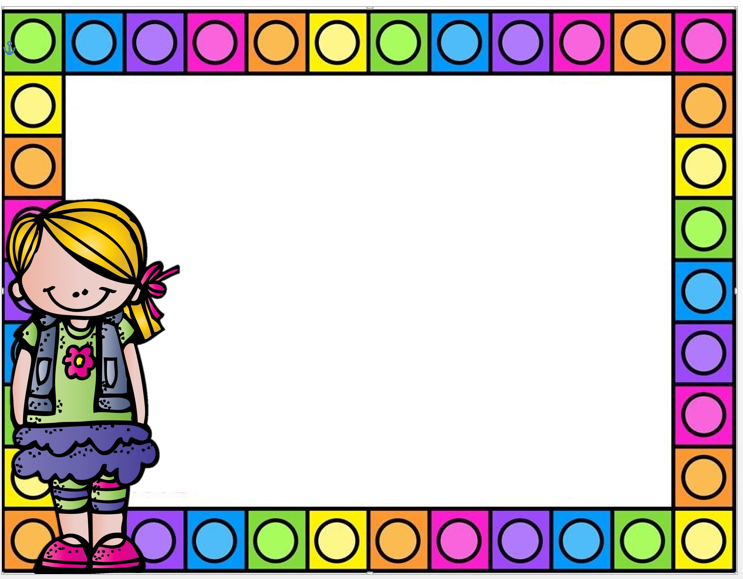 Jueves 25 de marzo
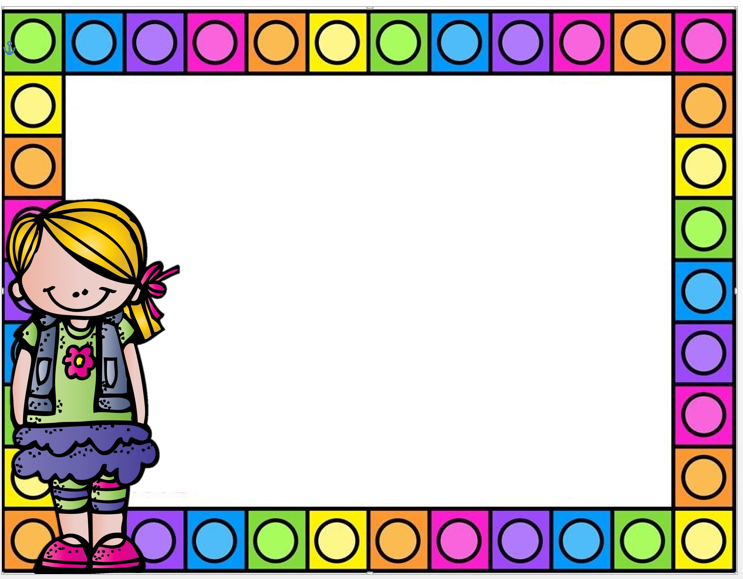 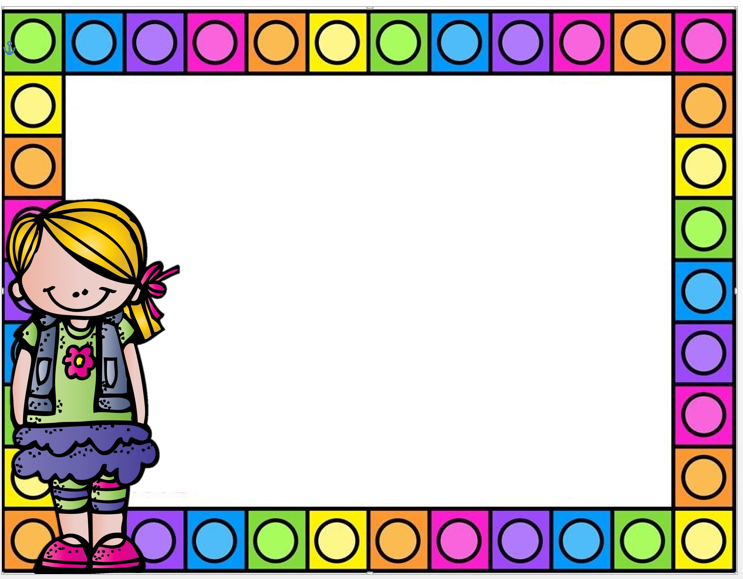 Viernes 26 de marzo
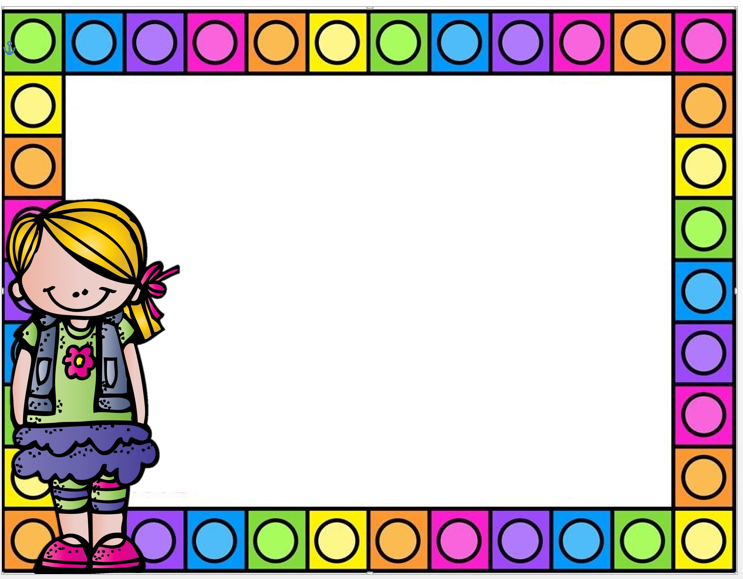 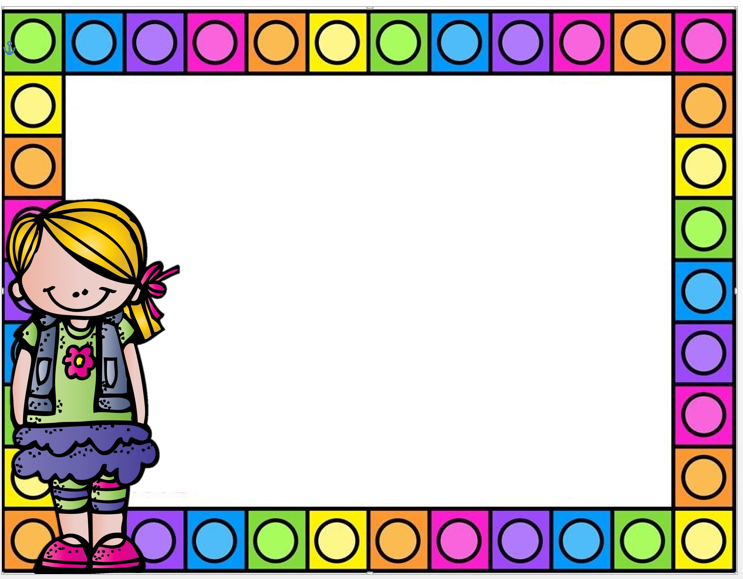 Viernes 26 de marzo
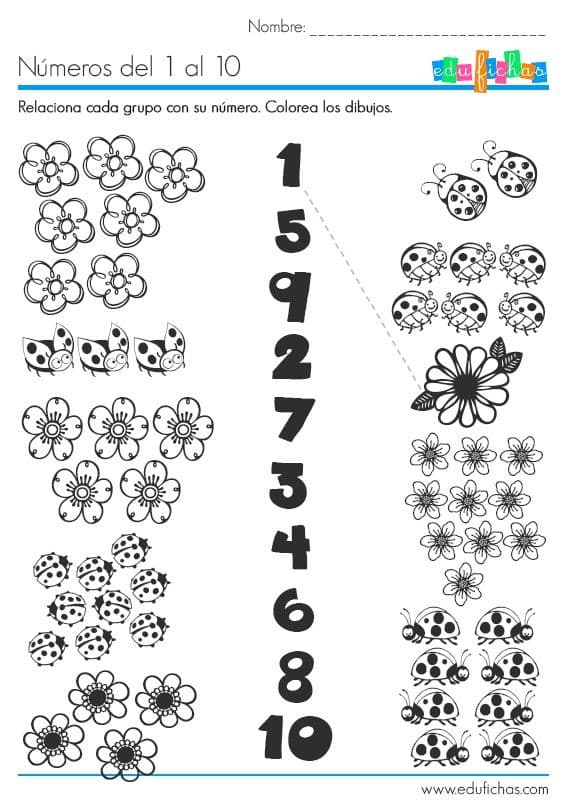